Postępowanie karne
Zajęcia organizacyjne i podstawowe pojęcia z procesu karnego
Podręczniki z postępowania karnego
J. Skorupka, K. Kremens, K. Nowicki, Proces karny, Warszawa 2022
S. Waltoś, P. Hofmański, Proces karny. Zarys systemu, Warszawa 2019
J. Zagrodnik (red.), Proces karny, Warszawa 2021
Prawo karne procesowe
Prawo karne procesowe to zbiór przepisów regulujących proces karny przez określenie modelu, czyli zespołu jego podstawowych elementów.
Prawo karne procesowe ustala porządek dokonywania czynności procesowych, określa ich wzajemne związki, zależności, kolejność ich podejmowania. 
Proces karny to zespół prawnie uregulowanych czynności organów państwa i innych uczestników postępowania. Jest to działalność przemyślana i z góry zaplanowana. 
Ważne pojęcie – przewidywalność postępowania – chodzi o to, by na podstawie lektury przepisów kpk i innych ustaw, jednostka była świadoma działań, które są wobec niej podejmowane i wiedziała, w jaki sposób powinna postępować, by efektywnie bronić swoich interesów w toku postępowania. Chodzi o wyeliminowanie dowolności działania organów procesowych (i innych uczestników postępowania).
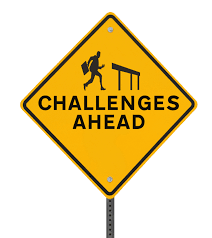 Wyzwania współczesnego procesu karnego
Koncepcja rzetelnego procesu w świecie nowych technologii
Granice ingerencji w prawo do prywatności – czy dopuszczalna jest totalna inwigilacja społeczeństwa, której celem jest zapobieganie przestępczości? 
Wyrok ETPC z 13.09.2019 r. w sprawie Big Brother Watch i inni przeciwko Wielkiej Brytanii
Dostęp do prywatnych danych jednostki – czy dopuszczalna jest tylko kontrola w czasie rzeczywistym czy także całej historii np. maili, wiadomości SMS i na komunikatorach (whatsapp, Messenger). 
https://citizenlab.ca/2018/09/hide-and-seek-tracking-nso-groups-pegasus-spyware-to-operations-in-45-countries/ 
Jaki jest (powinien być) cel totalnej inwigilacji (przy uznaniu, że jest ona niezbędna)?
Przestępczość transgraniczna i międzynarodowa
Terroryzm, przestępczość zorganizowana m.in. handel narkotykami, handel ludźmi, pranie pieniędzy, korupcja, cyberprzestępczość
Przestępstwa popełniane są niezależnie od granic poszczególnych państw, ale postępowanie karne musi gdzieś być prowadzone. 
Jak wybrać państwo do prowadzenia postępowania karnego i jak zapobiegać konfliktom jurysdykcyjnym? 
Jak zagwarantować dopuszczalność (legalność) dowodów pochodzących z innego państwa?
Wpływ prawa unijnego na prawo krajowe
Prawo UE w coraz większym stopniu wpływa na krajowy proces karny. W ostatnich 10 latach uchwalono dyrektywy, które oddziałują na pozycję oskarżonego, świadków, ofiar przestępstwa. 
M.in. dyrektywę 2013/48 w sprawie prawa dostępu do adwokata, dyrektywę 2012/13 w sprawie prawa do informacji w postępowaniu karnym, dyrektywę 2016/343 w sprawie wzmocnienia domniemania niewinności i prawa do obecności podczas rozprawy, dyrektywę 2016/800 w sprawie wzmocnienia gwarancji procesowych dziecka w procesie karnym, dyrektywę 2016/1919 w sprawie prawa do pomocy prawnej z urzędu w procesie karnym  dyrektywy dotyczą praw oskarżonego.
Co jeżeli państwo nie implementuje przepisów unijnych? Jak oskarżony/pokrzywdzony może korzystać z praw, które przysługują mu na gruncie prawa unijnego?
Wprowadzanie przepisów jawnie sprzecznych z międzynarodowymi standardami ochrony praw jednostki w procesie karnym
Najważniejsze znaczenie w kreowaniu standardów ochrony praw jednostki w procesie karnym ma ETPC (Europejski Trybunał Praw Człowieka). 
Ustawodawcy państw Rady Europy (nie tylko Polski) wprowadzają przepisy jawnie sprzeczne z tym, czego od państw wymaga ETPC. 
Jak w drodze wykładni prawa naprawić błędy ustawodawcy? 
Wykładnia prokonwencyjna
Korzystanie z nowych technologii w procesie karnym
Istnieją algorytmy, które pozwalają m.in. na obliczenie stopnia prawdopodobieństwa powrotu do przestępstwa. 
Algorytm COMPAS (obecnie już nieużywany w USA) – obliczał stopień prawdopodobieństwa recydywy na podstawie kwestionariusza i wskaźnik trafności obliczeń szacowano na 70%.
Dostrzegając problem nieprzewidywalności orzeczeń sądów, pojawiają się propozycje wprowadzenia w sprawach o drobne przestępstwa algorytmu, który wymierzy odpowiednią karę.
https://futurism.com/the-byte/estonia-robot-judge
Warto przeczytać:
A. Lach, Model wymiaru sprawiedliwości w sprawach karnych w Unii Europejskiej, Państwo i Prawo 2009, z. 6,s. 90-99. 
Historię wyroku Big Brother Watch i inni na stronie HFPC: http://www.hfhr.pl/wyrok-etpc-dotyczacy-masowej-inwigilacji/ 
Rozdziały „Wymiar sprawiedliwości” i „przestępczość” z książki H. Fry, Hello world. 
R. Susskind, Sądy internetowe i przyszłość wymiaru sprawiedliwości
Podstawowe pojęcia z postępowania karnego
Istota procesu karnego 
Aksjologiczne podstawy procesu karnego
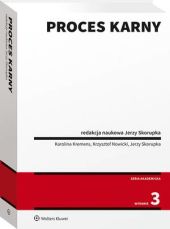 Istota procesu
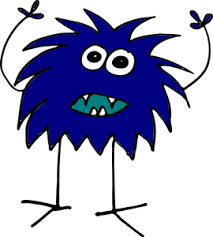 Istota procesu – cechy procesu karnego, którym należy nadać zasadnicze znaczenie. 
Współcześnie uznaje się, że istotę procesu karnego tworzą następujące elementy:
jest to działalność niezależnego (i niezawisłego) sądu oraz współdziałających z nim innych uczestników postępowania 
działalność uregulowana przez przepisy prawa 
przebiegająca w ramach stosunków procesowych
oraz podejmowana i prowadzona w określonym celu. 

wcześniejsze koncepcje  szerzej w podręczniku:
proces karny jako stosunek prawny 
istotą procesu jest system gwarancji procesowych 
teoria procesu jako sytuacji prawnej 
istotą procesu karnego jest realizacja norm prawa karnego materialnego
Aksjologiczne podstawy procesu karnego
Wartości na których opiera się proces karny. Wyznaczane przez Konstytucję, która odwołuje się do przyrodzonej i niezbywalnej godności człowieka (art. 30), sprawiedliwości (art. 2 i 45 ust. 1), prawa do wolności (art. 41), a w preambule – do prawdy. 
Sprawiedliwość i prawda – funkcja organizacyjna, „układają proces” wokół tych wartości

„(…) my, Naród Polski - wszyscy obywatele Rzeczypospolitej,
zarówno wierzący w Boga
będącego źródłem prawdy, sprawiedliwości, dobra i piękna,
jak i nie podzielający tej wiary,
a te uniwersalne wartości wywodzący z innych źródeł (…)”
Źródła prawa karnego procesowego
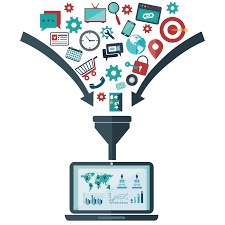 Postępowanie karne to nie tylko kodeks postępowania karnego, ale także Konstytucja (zwłaszcza przepisy o prawach i wolnościach jednostki, dotyczące sądów i trybunałów), EKPC, MPPOiP
Ważne ustawy pozakodeksowe to m.in.:
- z 25 czerwca 1997 r. o świadku koronnym
z 17 czerwca 2004 r. o skardze na naruszenie prawa strony do rozpoznania sprawy w postępowaniu przygotowawczym prowadzonym lub nadzorowanym przez prokuratora i postępowaniu sądowym bez nieuzasadnionej zwłoki (tzw. skarga na przewlekłość) 
z 28 listopada o 2014 r. o ochronie i pomocy dla pokrzywdzonego i świadka  
z 28 października 2002 r. o odpowiedzialności podmiotów zbiorowych za czyny zabronione pod groźbą kary
z 26 stycznia 2016 r. Prawo o prokuraturze 
z 6 kwietnia 1990 r. o Policji (w zakresie czynności operacyjno-rozpoznawczych)
Źródła prawa karnego procesowego
Konstytucja wyznacza podstawowe reguły procesu karnego, zwłaszcza te dotyczące gwarancji procesowych. Wywiera wpływ na naczelne zasady procesowe (domniemania niewinności, jawności, prawa do obrony, bezpośredniości, dwuinstancyjności),  prawa i wolności uczestników postępowania (wyznacza standardy zachowań oraz dopuszczalne ograniczenia praw procesowych, stosowanie środków zapobiegawczych), standardy rzetelności postępowania (bezstronność sędziego, prawo do środka odwoławczego, udział w rozpoznaniu sprawy, publiczność wyroków sądowych) 
Por. P. Wiliński, Proces karny w świetle Konstytucji, 
Warszawa 2011, s. 20 – 22.
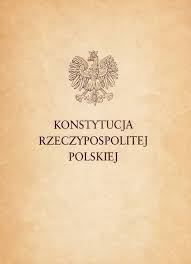 Źródła prawa karnego procesowego
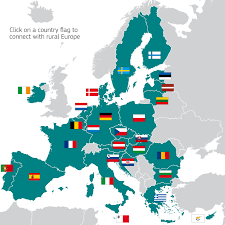 Oprócz Konstytucji w procesie karnym należy brać pod uwagę konwencje międzynarodowe w szczególności – MPPOiP, EKPC i KPP. 
Por. w szczególności: art. 14 MPPOiP, art. 5 i 6 EKPC, art. 47 KPP 
Ważne – prawo UE! 
Standardy ochrony praw człowieka w procesie karnym są również kształtowane przez orzecznictwo ETPC
Prawo UE – dla oskarżonego
Dyrektywy Parlamentu Europejskiego i Rady: 
2010/64/UE z dnia 20 października 2010 r. w sprawie prawa do tłumaczenia ustnego i tłumaczenia pisemnego w postępowaniu karnym
2012/13/UE z 22 maja 2012 r. w sprawie do informacji w postępowaniu karnym 
2013/48/UE z 22 października 2013 r. w sprawie prawa dostępu do adwokata w postępowaniu karnym i w postępowaniu dotyczącym europejskiego nakazu aresztowania oraz w sprawie prawa do poinformowania osoby trzeciej o pozbawieniu wolności prawa do porozumienia się z osobami trzecimi i organami konsularnymi w czasie pozbawienia wolności 
2016/343 z dnia 9 marca 2016 r. w sprawie wzmocnienia niektórych aspektów domniemania niewinności i prawa do obecności na rozprawie w postępowaniu karnym
2016/800/UE z 11 maja 2016 r. w sprawie gwarancji procesowych dla dzieci będącymi podejrzanymi lub oskarżonymi w postępowaniu karnym 
2016/1919/UE z 26 października 2016 r. w sprawie pomocy prawnej z urzędu dla podejrzanych i oskarżonych w postępowaniu karnym oraz dla osób, których dotyczy wniosek w postępowaniu dotyczącym europejskiego nakazu aresztowania
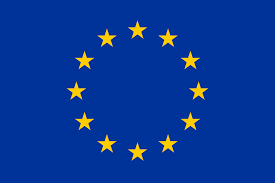 Prawo UE – dla pokrzywdzonego
Dyrektywa Rady 2004/80/WE z dnia 29 kwietnia 2004 r. odnosząca się do kompensaty dla ofiar przestępstw
Dyrektywa Parlamentu Europejskiego i Rady 2011/36/UE z dnia 5 kwietnia 2011 r. w sprawie zapobiegania handlowi ludźmi i zwalczania tego procederu oraz ochrony ofiar, zastępująca decyzję ramową Rady 2002/629/WSiSW
Dyrektywa Parlamentu Europejskiego i Rady 2011/99/UE z dnia 13 grudnia 2011 r. w sprawie europejskiego nakazu ochrony
Dyrektywa Parlamentu Europejskiego i Rady 2012/29/UE z dnia 25 października 2012 r. ustanawiająca normy minimalne w zakresie praw, wsparcia i ochrony ofiar przestępstw oraz zastępująca decyzję ramową Rady 2001/220/WSiSW
Prawo UE – współpraca wymiarów sprawiedliwości
Decyzja ramowa Rady z dnia 13 czerwca 2002 r. w sprawie europejskiego nakazu aresztowania i procedury wydawania osób między Państwami Członkowskimi
Decyzja ramowa Rady 2008/909/WSiSW z dnia 27 listopada 2008 r. o stosowaniu zasady wzajemnego uznawania do wyroków skazujących na karę pozbawienia wolności lub inny środek polegający na pozbawieniu wolności – w celu wykonania tych wyroków w Unii Europejskiej
Dyrektywa Parlamentu Europejskiego i Rady 2011/99/UE z dnia 13 grudnia 2011 r. w sprawie europejskiego nakazu ochrony
Dyrektywa Parlamentu Europejskiego i Rady nr 2014/41/UE z dnia 3 kwietnia 2014 r. w sprawie europejskiego nakazu dochodzeniowego w sprawach karnych
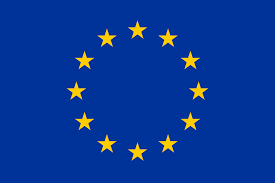 art. 6 ust. 1 i 2 EKPC
Każdy ma prawo do sprawiedliwego i publicznego rozpatrzenia jego sprawy w rozsądnym terminie przez niezawisły i bezstronny sąd ustanowiony ustawą przy rozstrzyganiu o jego prawach i obowiązkach o charakterze cywilnym albo o zasadności każdego oskarżenia w wytoczonej przeciwko niemu sprawie karnej. Postępowanie przed sądem jest jawne, jednak prasa i publiczność mogą być wyłączone w całości lub części rozprawy sądowej ze względów obyczajowych, z uwagi na porządek publiczny lub bezpieczeństwo państwowe w społeczeństwie demokratycznym, gdy wymaga tego dobro małoletnich lub gdy służy to ochronie życia prywatnego stron albo też w okolicznościach szczególnych, w granicach uznanych przez sąd za bezwzględnie konieczne, kiedy jawność mogłaby przynieść szkodę interesom wymiaru sprawiedliwości. 
Każdego oskarżonego o popełnienie czynu zagrożonego karą uważa się za niewinnego do czasu udowodnienia mu winy zgodnie z ustawą
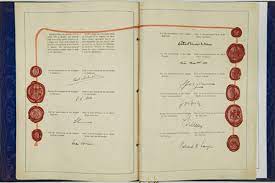 Art. 6 ust. 3 EKPC – Konwencyjny standard minimalny praw procesowych oskarżonego
Każdy oskarżony o popełnienie czynu zagrożonego karą ma co najmniej prawo do: 
niezwłocznego otrzymania szczegółowej informacji w języku dla niego zrozumiałym o istocie i przyczynie skierowanego przeciwko niemu oskarżeniu; 
posiadania odpowiedniego czasu i możliwości do przygotowania obrony; 
bronienia się osobiście lub przez ustanowionego przez siebie obrońcę, a jeśli nie ma wystarczających środków na pokrycie kosztów obrony, do bezpłatnego korzystania z pomocy obrońcy wyznaczonego z urzędu, gdy wymaga tego dobro wymiaru sprawiedliwości;
przesłuchania lub spowodowania przesłuchania świadków oskarżenia oraz żądania obecności i przesłuchania świadków  obrony na takich samych warunkach jak świadków oskarżenia; 
korzystania z bezpłatnej pomocy tłumacza, jeżeli nie rozumie lub nie mówi językiem używanym w sądzie.
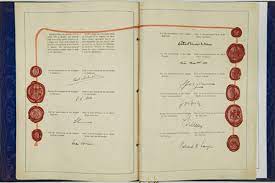 Funkcje procesowe
Cele procesu karnego
Cele procesu karnego – art. 2 § 1 k.p.k. (ustawowe)
Sprawca przestępstwa został wykryty i pociągnięty do odpowiedzialności karnej, a osoba niewinna, nie poniosła tej odpowiedzialności
Przez trafne zastosowanie środków przewidzianych w prawie karnym oraz ujawnienie okoliczności sprzyjających popełnieniu przestępstwa osiągnięte zostały zadania postępowania karnego nie tylko w zwalczaniu przestępstw, lecz również w zapobieganiu im oraz umacnianiu poszanowania prawa i zasad współżycia społecznego
Uwzględnienie prawnie chronionych interesów pokrzywdzonego przy jednoczesnym poszanowaniu jego godności 
Rozstrzygnięcie sprawy w rozsądnym terminie
Cele procesu karnego – art. 2 § 1 k.p.k.
Trafna reakcja karna (art. 2 § 1 pkt 1 i 2)
osoba winna musi ponieść odpowiedzialność karną 
osoba winna nie poniesie odpowiedzialności karnej wyższej niż na to zasłużyła 
osoba winna nie poniesie odpowiedzialności karnej niższej niż na to zasłużyła 
osoba niewinna nie poniesie odpowiedzialności karnej 
Prewencja ogólna i szczególna (art. 2 § 1 pkt 2)
Ochrona godności i interesów pokrzywdzonego (art. 2 § 1 pkt 3)
Sprawność postępowania (art. 2 § 1 pkt 4)
Por. art. 6 ust. 1 EKPC, art. 14 ust. 1 MPPOiP, art. 47 KPP, art. 45 ust. 1 Konstytucji
Art. 2 § 2 – podstawę wszelkich rozstrzygnięć powinny stanowić prawdziwe ustalenia faktyczne 
Sprawność postępowania jest ważna, ale nie najważniejsza. Nie jest celem samym w sobie! 
Nie można abstrakcyjnie określić, czy dane postępowanie jest przewlekłe (trwa zbyt długo). Należy zawsze oceniać przy uwzględnieniu okoliczności konkretnej sprawy.
Sprawiedliwość proceduralna jak cel procesu
Obok celów z art. 2 celem procesu karnego jest osiągnięcie stanu sprawiedliwości proceduralnej 
Sprawiedliwość proceduralna – takie ukształtowanie przepisów prawa karnego procesowego, które pozwoli na sprawiedliwe rozstrzygniecie o przedmiocie procesu. Rozstrzygnięcie sprawy będzie sprawiedliwie, jeżeli nastąpi na podstawie przepisów procesowych ukształtowanych według wymogu „sprawiedliwości”. 
por. J. Skorupka [w:] J. Skorupka (red.), Proces karny, Warszawa 2016, s. 49.
Ważny jest nie tylko efekt w postaci określonego rozstrzygnięcia, ale sposób procedowania musi być również właściwy (zgodny z prawem). Nie można osiągnąć sprawiedliwości materialnej bez sprawiedliwości proceduralnej.
Proces karny powinien być tak ukształtowany, by zagwarantować kompromis między interesem publicznym a interesem jednostki.
Przedmiot procesu
Przedmiot procesu karnego – kwestia odpowiedzialności karnej i ewentualnie cywilnej oskarżonego za zarzucone mu przestępstwo.
Czyn zarzucony oskarżonemu, który – gdy zarzuty zostaną udowodnione w procesie – zostanie mu przypisany w wyroku
Kwalifikacja prawna czynu zarzuconemu oskarżonemu
Podstawa wszczęcia postępowania:
faktyczna – domniemanie podejrzenia przestępstwa; stopnień prawdopodobieństwa popełnienia czynu jest zmienny w toku postępowania 
prawna – dopuszczalność prowadzenia postępowania, tj. brak występowania negatywnych przesłanek procesowych (por. art. 17 k.p.k.)
Przedmiot procesu
Przedmiot procesu powinien być niepodzielny i niezmienny w toku postępowania. 
Niezmienność przedmiotu procesu (por. następny slajd) w postępowaniu przygotowawczym ma charakter względny (można zarzucić podejrzanemu nowe przestępstwo, zmienić poprzednio postawione zarzuty – art. 314 k.p.k.). 
Niezmienność przedmiotu procesu nie oznacza niezmienności kwalifikacji prawnej. Przy zachowaniu tożsamości czynu, dane zachowanie można zakwalifikować z innego przepisu k.k.
Niepodzielność przedmiotu procesu – art. 34 k.p.k.
Przedmiot procesu
Problem tożsamości czynu – czyn, za który oskarżony został skazany, musi być tym samym czynem, o który został oskarżony. Problematyka tożsamości czynu jest bardzo złożona i nie wpracowano dotychczas jednoznacznych kryteriów, które pomogłyby ustalić, czy tożsamość zachodzi czy nie. SN posługuje się pojęciem „zdarzenia historycznego”, które musi być takie samo w całym toku postępowania. 
Wypracowano kryteria negatywne, tzn. kiedy nie można mówić o tożsamości czynu:
nastąpiła zmiana osoby sprawcy (przestępstwo popełnił kto inny)
nastąpiła zamian dobra prawnego (przedmiotu ochrony)
zmienił się pokrzywdzony i jednocześnie wystąpiła jakakolwiek różnica dotycząca czasu, miejsca, przedmiotu wykonawczego lub ustawowych znamion czynu
nie doszło do zmiany pokrzywdzonego, ale ujawniły się różnice (jednocześnie) dotyczące: czasu, miejsca, przedmiotu wykonawczego i ustawowych znamion czynu.
Uczestnicy procesu
Każda osoba (fizyczna, prawna), która występując w procesie karnym, spełnia funkcję jej wyznaczoną przez prawo karne procesowe
Granice procesu karnego
Granice procesu karnego nie mogą być wyznaczane dowolnie, ale muszą uwzględniać wartości, na których opiera się proces karny – prawdę, sprawiedliwość, godność jednostki i wolność. Proces karny musi znajdować zakorzenienie w Konstytucji!
Granice procesu karnego, czyli linie zakreślające obszar dozwolonego działania uczestników postępowania. Proces karny może być prowadzony wyłącznie w granicach wyznaczonych art. 1 k.p.k. 
Granice procesu karnego mają charakter:
Znaczenie Konstytucji w procesie karnym
Konstytucja wyznacza podstawowe reguły procesu karnego, zwłaszcza te dotyczące gwarancji procesowych. Wywiera wpływ na naczelne zasady procesowe (domniemania niewinności, jawności, prawa do obrony, bezpośredniości, dwuinstancyjności),  prawa i wolności uczestników postępowania (wyznacza standardy zachowań oraz dopuszczalne ograniczenia praw procesowych, stosowanie środków zapobiegawczych), standardy rzetelności postępowania (bezstronność sędziego, prawo do środka odwoławczego, udział w rozpoznaniu sprawy, publiczność wyroków sądowych) 
Por. P. Wiliński, Proces karny w świetle Konstytucji, Warszawa 2011, s. 20 – 22.
Szczególnie ważne w procesie karnym są przepisy regulujące prawa, wolności i obowiązki człowieka i obywatela (rozdział III Konstytucji) !
Art. 45 ust. 1 – bardzo ważne! 
Każdy ma prawo do sprawiedliwego i jawnego rozpatrzenia sprawy bez nieuzasadnionej zwłoki przez właściwy, niezależny, bezstronny i niezawisły sąd
Sprawiedliwy proces to taki proces, gdzie strony postępowania posiadają odpowiednie gwarancje procesowe, zabezpieczające ich prawa i interesy w toczącym się postępowaniu.
Tryby ścigania przestępstw
Art. 157 §  2 i 3, 212 § 1 i 2, 216 §1 i 2, 217 § 1 k.k. 

Postępowanie wszczynane tylko na mocy prywatnego aktu oskarżenia wniesionego przez pokrzywdzonego (lub podmiot wykonujący jego prawa)
Wniosek o ściganie – art. 12
§  1. W sprawach o przestępstwa ścigane na wniosek postępowanie z chwilą złożenia wniosku toczy się z urzędu. Organ ścigania poucza osobę uprawnioną do złożenia wniosku o przysługującym jej uprawnieniu.
§  1a. Uzyskanie wniosku o ściganie należy do oskarżyciela. Jeżeli powodem uzyskania wniosku jest wyłącznie uprzedzenie przez sąd stron o możliwości zakwalifikowania czynu według innego przepisu prawnego, przewidującego ściganie na wniosek, uzyskanie wniosku o ściganie należy do sądu.
§  2. W razie złożenia wniosku o ściganie niektórych tylko sprawców obowiązek ścigania obejmuje również inne osoby, których czyny pozostają w ścisłym związku z czynem osoby wskazanej we wniosku, o czym należy uprzedzić składającego wniosek. Przepisu tego nie stosuje się do najbliższych osoby składającej wniosek.
§  3. Wniosek może być cofnięty w postępowaniu przygotowawczym za zgodą prokuratora, a w postępowaniu sądowym za zgodą sądu - aż do zamknięcia przewodu sądowego na pierwszej rozprawie głównej. W sprawach, w których akt oskarżenia wniósł oskarżyciel publiczny, cofnięcie wniosku po rozpoczęciu przewodu sądowego jest skuteczne, jeżeli nie sprzeciwi się temu oskarżyciel publiczny obecny na rozprawie lub posiedzeniu. Ponowne złożenie wniosku jest niedopuszczalne.
§  4.   W sprawie o przestępstwo z art. 190 § 1 Kodeksu karnego można wszcząć i prowadzić postępowanie pomimo niezłożenia wniosku o ściganie, jeżeli zachodzi duże prawdopodobieństwo, że niezłożenie wniosku wynika z obawy pokrzywdzonego przed odwetem albo jeżeli przemawia za tym interes społeczny. W takim przypadku postępowanie do czasu prawomocnego zakończenia toczy się z urzędu.
Stadia postępowania
Postępowanie przejściowe
(oddanie sprawy pod sąd)
Uregulowane w kodeksie karnym wykonawczym
Postępowanie jurysdykcyjne (sądowe)
Prawo do rzetelnego procesu
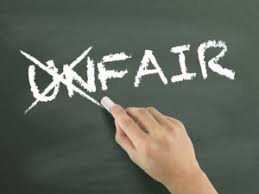 Pojęcie rzetelnego procesu
Brak jednoznacznej i ogólnie przyjętej definicji „rzetelnego procesu”. Konwencja jest „żywym instrumentem”, który musi być interpretowany w świetle aktualnych warunków. Pojęcie to cały czas ewoluuje i dostosowuje się do zmieniającej się rzeczywistości, przede wszystkim dzięki orzecznictwu ETPC. 
Nie sposób wymienić wszystkich zasad charakteryzujących rzetelny proces. Podstawowym warunkiem jest zapewnienie każdemu prawa do sądu (niezawisłego, bezstronnego i ustanowionego ustawą) oraz jawnego rozpatrzenia sprawy bez nieuzasadnionej zwłoki (art. 6 ust. 1). Jednak, aby postępowanie można było uznać za prowadzone zgodnie z zasadą rzetelnego procesu, organy wymiaru sprawiedliwości muszą również przestrzegać szczegółowych gwarancji przysługujących jednostce i umożliwić jej obronę swoich interesów (art. 6 ust. 2 i 3). W odniesieniu do oskarżonego kluczowe znaczenie ma respektowanie zasady domniemania niewinności oraz zapewnienie mu czasu na przygotowanie się do obrony – osobiście lub z pomocą obrońcy. Uczestnikom postępowania przysługuje prawo do informacji w zrozumiałym dla nich języku, jak również prawo do korzystania z bezpłatnej pomocy tłumacza.
Rzetelność procesu karnego a postępowanie przygotowawcze
„Nawet jeśli podstawowym celem Artykułu 6 Konwencji, w odniesieniu do postępowań karnych, jest zapewnienie sprawiedliwego procesu przez „sąd” właściwy do rozpoznania „sprawy karnej’’, to nie wynika z tego, że Artykuł ten nie ma zastosowania w postępowaniu przygotowawczym. Tak więc Artykuł 6, a zwłaszcza jego paragraf 3, może być właściwy zanim sprawa zostanie przekazana do sądu, w zakresie, w jakim rzetelność procesu może zostać poważnie zakłócona przez początkowe niezastosowanie się do jego postanowień”
Wyrok ETPC w sprawie Imbrioscia p. Szwajcarii, 24.11.1993 r., § 36
art. 6 EKPC
1.  Każdy ma prawo do sprawiedliwego i publicznego rozpatrzenia jego sprawy w rozsądnym terminie przez niezawisły i bezstronny sąd ustanowiony ustawą przy rozstrzyganiu o jego prawach i obowiązkach o charakterze cywilnym albo o zasadności każdego oskarżenia w wytoczonej przeciwko niemu sprawie karnej. Postępowanie przed sądem jest jawne, jednak prasa i publiczność mogą być wyłączone z całości lub części rozprawy sądowej ze względów obyczajowych, z uwagi na porządek publiczny lub bezpieczeństwo państwowe w społeczeństwie demokratycznym, gdy wymaga tego dobro małoletnich lub gdy służy to ochronie życia prywatnego stron albo też w okolicznościach szczególnych, w granicach uznanych przez sąd za bezwzględnie konieczne, kiedy jawność mogłaby przynieść szkodę interesom wymiaru sprawiedliwości.
2.  Każdego oskarżonego o popełnienie czynu zagrożonego karą uważa się za niewinnego do czasu udowodnienia mu winy zgodnie z ustawą.
3.  Każdy oskarżony o popełnienie czynu zagrożonego karą ma co najmniej prawo do:
a) niezwłocznego otrzymania szczegółowej informacji w języku dla niego zrozumiałym o istocie i przyczynie skierowanego przeciwko niemu oskarżenia;
b) posiadania odpowiedniego czasu i możliwości do przygotowania obrony;
c) bronienia się osobiście lub przez ustanowionego przez siebie obrońcę, a jeśli nie ma wystarczających środków na pokrycie kosztów obrony - do bezpłatnego korzystania z pomocy obrońcy wyznaczonego z urzędu, gdy wymaga tego dobro wymiaru sprawiedliwości;
d) przesłuchania lub spowodowania przesłuchania świadków oskarżenia oraz żądania obecności i przesłuchania świadków obrony na takich samych warunkach jak świadków oskarżenia;
e) korzystania z bezpłatnej pomocy tłumacza, jeżeli nie rozumie lub nie mówi językiem używanym w sądzie.
Warunki rzetelnego procesu
Rzetelność postępowania sądowego musi znajdować odzwierciedlenie w:
organizacji sądownictwa 
zasadach postępowania karnego. 
Organizacja sądownictwa, która pozwala na uznanie procesu za rzetelny:
sąd musi być ustanowiony ustawą – zakaz powoływania sądów ad hoc oraz wymóg ustawowego ustalenia jurysdykcji sądu w danej sprawie; wymóg odnosi się także do procedury wyznaczania składu orzekającego, określenia składu orzekającego, umocowania sędziów oraz wskazania przesłanek ich wyłączenia (i możliwości stron składania wniosków o wyłączenie); 
niezawisłość – w EKPC niezawisłość odnosi się do sądu jako instytucji (w polskiej literaturze. Konstytucji – niezależność sądu) oraz do sędziego jako osoby orzekającej; ważne są 3 elementy niezawisłości: długość kadencji sędziego, sposób ich mianowania; istnienie mechanizmów zabezpieczających przed naciskami zewnętrznymi (odrębność m.in. od władzy wykonawczej) 
bezstronność 
Celem jest budowanie społecznego zaufania do wymiaru sprawiedliwości. Organ orzekający nie może być postrzegany jak funkcjonariusz wykonujący polecenia przełożonych
Baka p. Węgrom Wyrok Wielkiej Izby ETPC z 23.06.2016 r.
Jednocześnie Trybunał podkreśla, że mając na uwadze w szczególności rosnące znaczenie trójpodziału władzy i zabezpieczenia niezależności sądownictwa, wszelkie ingerencje w wolność wyrażania opinii przez sędziów na stanowisku takim jak stanowisko skarżącego wymagają uważnej analizy ze strony Trybunału. Ponadto kwestie dotyczące funkcjonowania wymiaru sprawiedliwości wchodzą w zakres interesu publicznego, nad którym debata zazwyczaj objęta jest wysokim poziomem ochrony na podstawie art. 10. Nawet jeżeli kwestia, której dotyczy debata, ma implikacje polityczne, nie jest to wystarczającym powodem ku temu, aby zabraniać sędziemu wypowiadania się w danej sprawie. Kwestie dotyczące trójpodziału władzy mogą wiązać się w społeczeństwie demokratycznym z bardzo ważnymi zagadnieniami, o których społeczeństwo ma zasadne prawo być informowane i które wchodzą w zakres debaty politycznej 
166. W kontekście art. 10 Konwencji Trybunał musi uwzględnić okoliczności i ogólny kontekst, w których padły dane wypowiedzi. Musi przyjrzeć się zaskarżonej ingerencji w świetle całej sprawy zwracając szczególną uwagę na stanowisko zajmowane przez skarżącego, jego wypowiedzi i kontekst, w jakim padły.
167. Trybunał przypomina również o „mrożącym efekcie”, jaki groźba sankcji wywiera na wykonywanie prawa do wolności wyrażania opinii, w szczególności w przypadku innych sędziów chcących uczestniczyć w debacie publicznej poświęconej wymiarowi sprawiedliwości i sądownictwu. Skutek ten, który działa na szkodę społeczeństwa jako całości, jest również czynnikiem dotyczącym proporcjonalności sankcji lub nałożonego środka karnego.
Warunki rzetelnego procesu wprost wyrażone w EKPC
Jawność postępowania (publiczność procesu) – jawność zewnętrzna; jawność postępowania przed sądem i jawność ogłoszenia wyroku 
Rozstrzygnięcie sprawy w rozsądnym terminie 
Domniemanie niewinności – naruszone także wtedy, gdy oskarżony będzie zobowiązany do wytłumaczenia okoliczności sprawy, mimo że brak jest dowodów dla niego niekorzystnych (odwrócenie reguły in dubio pro reo)
Prawo do informacji o przyczynach oskarżenia – należy informować także o zmianach zarzutu, żeby osoba przeciwko której prowadzone jest postępowanie nie była zaskoczona zmianą kierunku postępowania 
Odpowiedni czas na przygotowanie się do obrony – ważny element to efektywny dostęp do materiału dowodowego (jawność wewnętrzna)
Prawo do korzystania z pomocy obrońcy
Warunki rzetelnego procesu wprost wyrażone w EKPC
Obecność przy przesłuchaniu świadków – nie jest to uprawnienie o charakterze bezwzględnym (absolutnym)
jeden z warunków respektowania równości broni w procesie – należy zapewnić oskarżonemu, by był obecny podczas przesłuchania wszystkich świadków, chyba że jest to utrudnione lub niemożliwe. W takich okolicznościach należy zapewnić możliwość ustosunkowania się do złożonych zeznań; 
niekiedy niemożność przesłuchania świadków może wynikać z niechęci świadków do osobistego stawiennictwa będącego skutkiem szczególnych okoliczności sprawy – np. świadek jest małoletni, przestępstwo jest szczególnie wrażliwe; istnieją obawy o bezpieczeństwo świadka (problem – świadek anonimowy i wiarygodność świadka anonimowego)
Prawo do korzystania z pomocy tłumacza – nie trzeba tłumaczyć wszystkich akt sprawy, ale tylko te materiały, które są niezbędne dla zapewnienia rzetelności postępowania. W przypadku rozprawy można poprzestać na ustnym tłumaczeniu.
Warunki rzetelnego procesu niewyrażone wprost w EKPC
Prawo dostępu do sądu – mniej istotne w sprawach karnych, ale warto pamiętać o pokrzywdzonym (dostępie pokrzywdzonego) do sądu, tj. prawie do zainicjowania postępowania w sprawach karnych. 
zob. wyrok ETPC w sprawie Khaylo p. Ukrainie (13.11.2008 r.); EKPC nie przyznaje pokrzywdzonemu prawa do prywatnej zemsty w sprawach karnych ani actio popularis 
Równość broni – każdej ze stron należy zapewnić rozsądną sposobność przedstawienia sprawy nie stawiając jej w położeniu wyraźnie i istotnie gorszym wobec jej przeciwnika; 
ważna słuszna równowaga między stronami; nie powinno się traktować oskarżonego w sposób zmniejszający jego odporność fizyczną i psychiczną  
Kontradyktoryjność postępowania przed sądem – oskarżyciel i oskarżony muszą mieć możliwość uzyskania informacji na temat materiału dowodowego, skomentowania go i odniesienia się do wypowiedzi drugiej strony; strony postępowania sądowego muszą zostać rzeczywiście wysłuchane
równość broni w dostępie do materiału dowodowego jest warunkiem kontradyktoryjności (jawność wewnętrzna), ale nie jest to uprawnienie o charakterze absolutnym i można ograniczyć dostęp do informacji, np. gdyby ich ujawnienie prowadziło do ujawnienia tajnych metod pracy policji. Ograniczenia muszą być niezbędne
Inne elementy rzetelności postępowania
Prawo do milczenia – nie można wywodzić z milczenia oskarżonego negatywnych dla niego konsekwencji 
Zasada ne bis in idem (art. 4 protokołu 7 do EKPC)
Prawo do odwołania się (art. 2 protokołu 7 do EKPC)